Asymmetric Key Signatures
David Evans and Samee Zahur
CS4501, Fall 2015
You have money!
Please pay $1000 to my employee--TheBoss
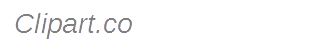 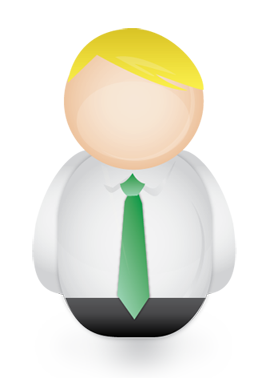 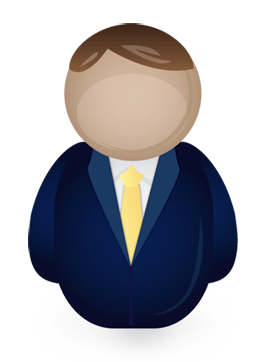 Real-life Signatures
Easy to verify
Bank has your signature
Forging unlikely
Legal consequences of forging
Checkbooks are well-guarded
Copying it requires physical access
Hard to repudiate
Bank keeps a copy for few months
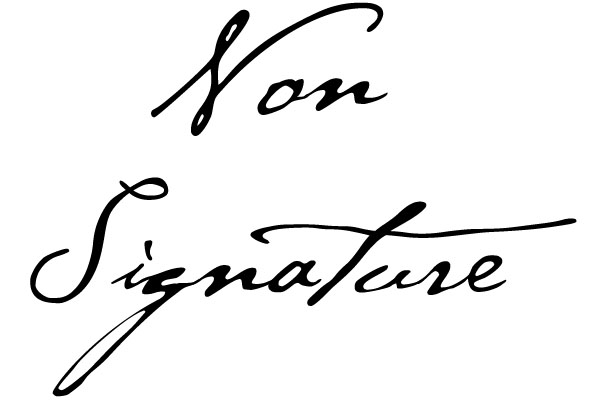 Digital Signatures
Topics
Asymmetric cryptography
Digital signatures
Elliptic curve cryptography
Implementation pitfalls
Ordinary (or symmetric) crypto
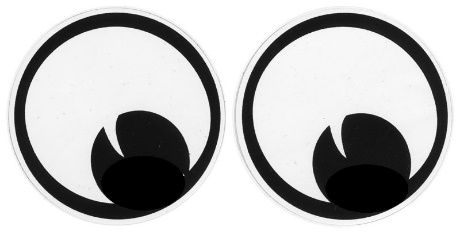 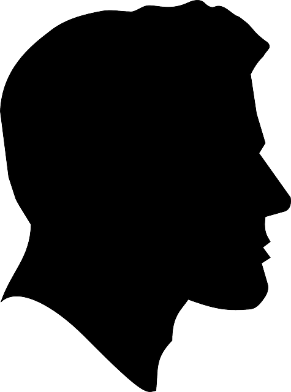 Message
key
key
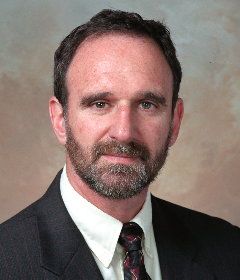 New Directions in Cryptography, 1976
Martin Hellman
Whitfield Diffie
Diffie-Hellman Key Exchange
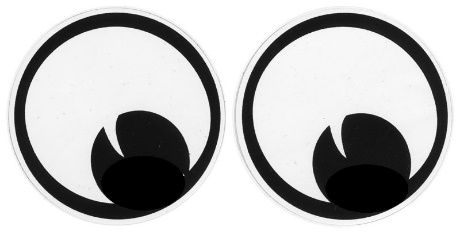 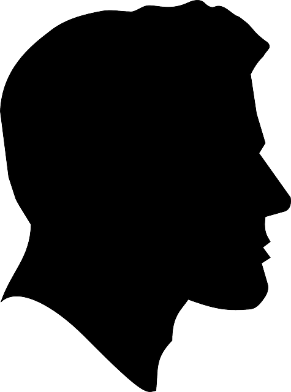 Discrete Logarithm Problem
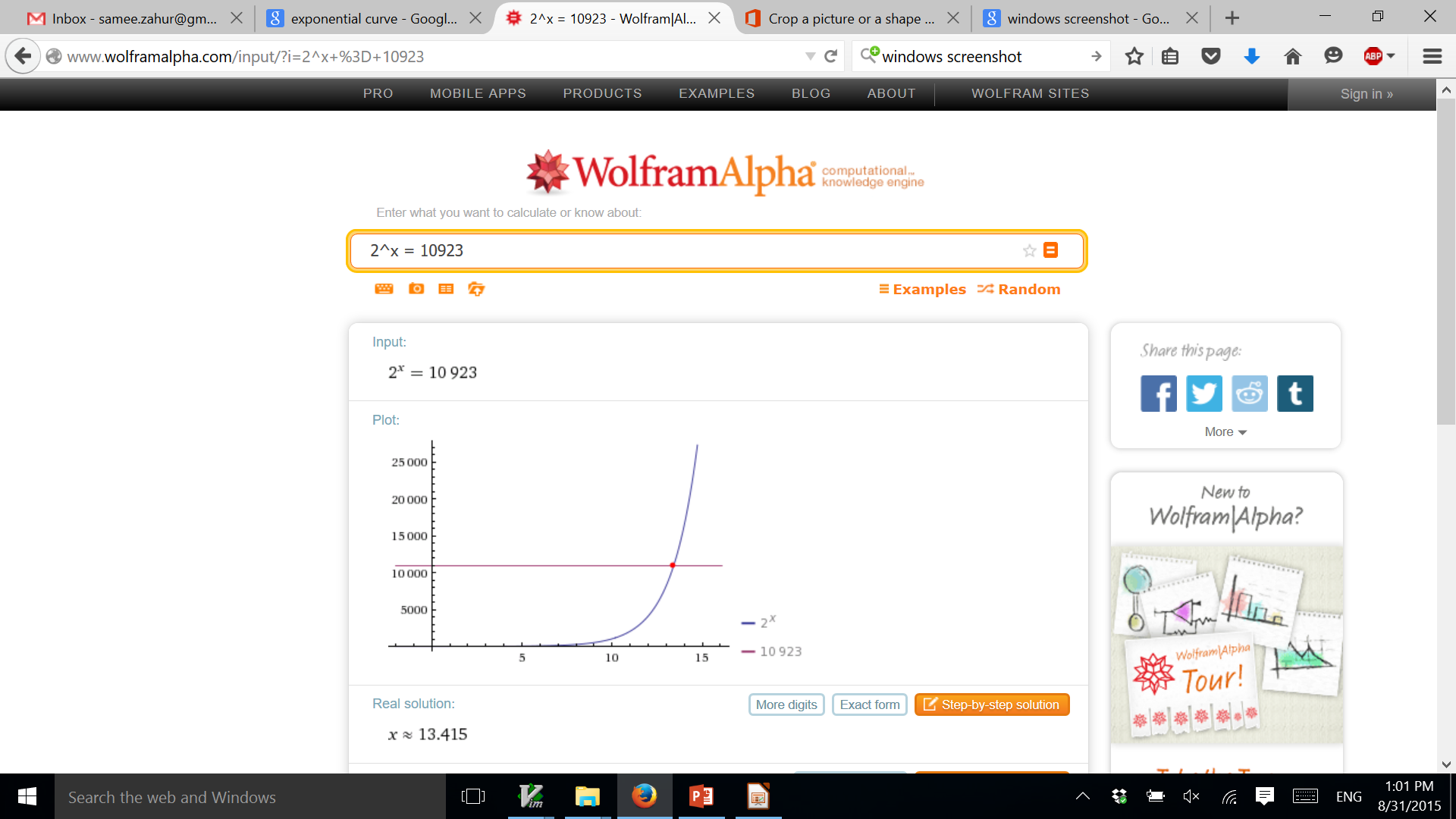 Discrete Logarithm Problem
Random element out of …?
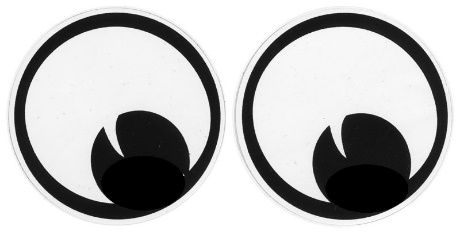 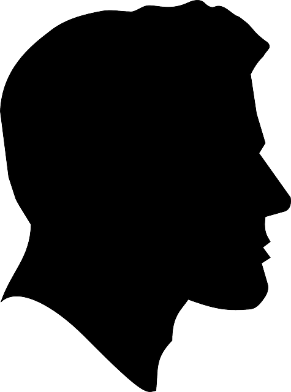 Mod 5 Exponentiation
Order 1
Order 2
Exponent Modulus
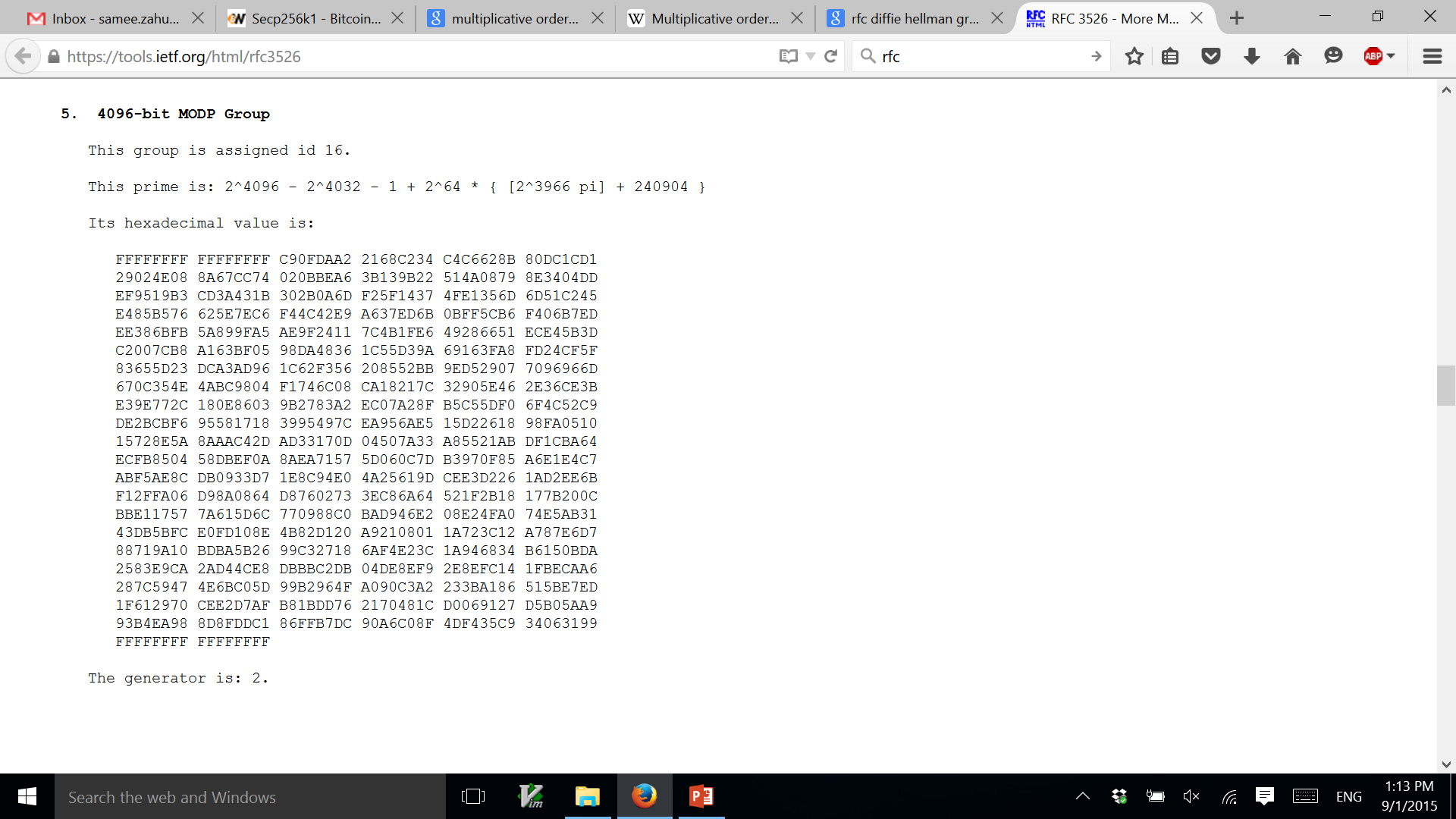 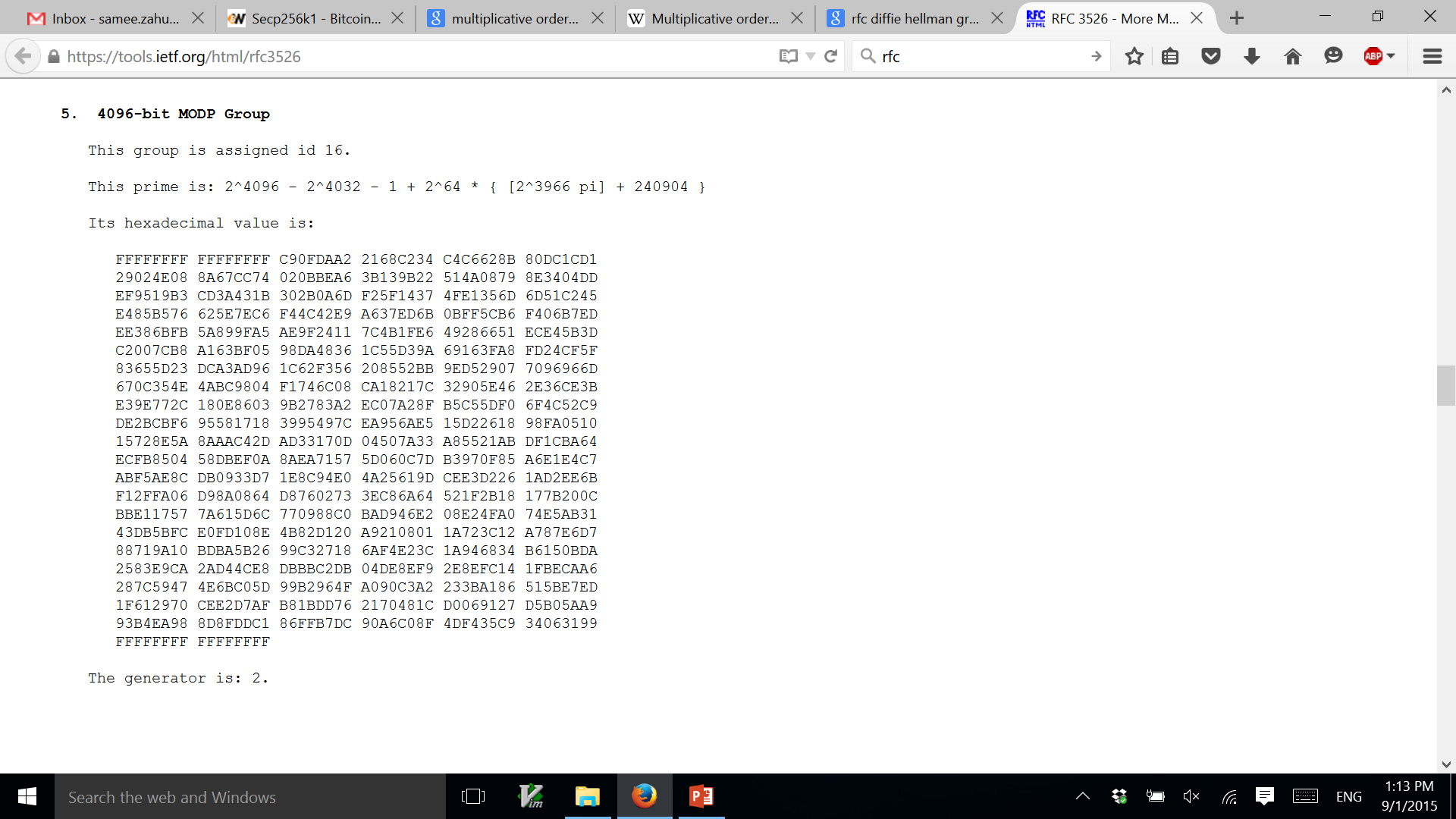 Public-key Cryptography
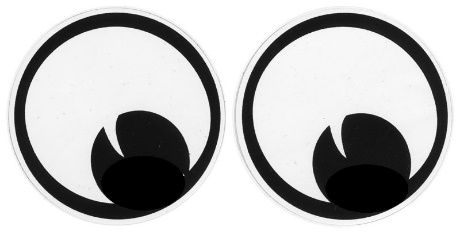 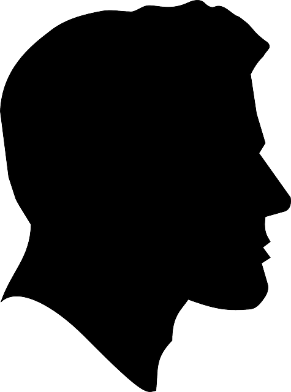 Man-in-the-Middle (MITM)
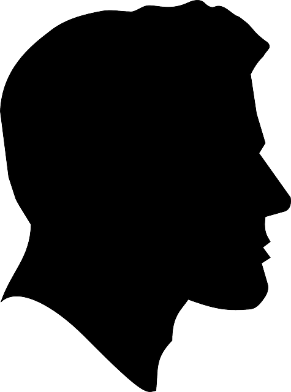 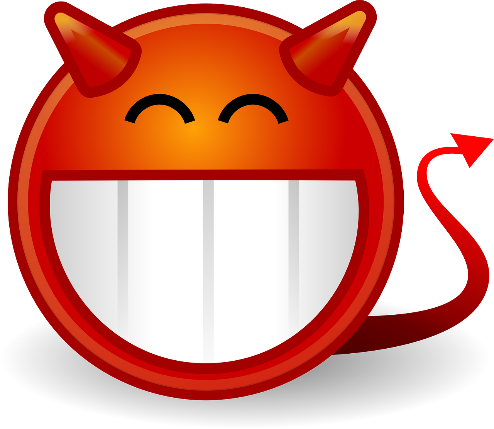 Digital Signature
Recall
Discrete-log based signature
ElGamal Signature Scheme
Bitcoin Payment
Sign it like a check!
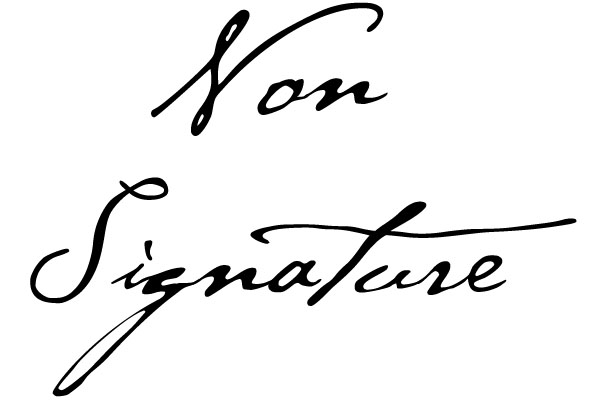 Recap
We want to sign transactions digitally on the bitcoin network, such that they are:
Easy to verify
Hard to forge
Hard to repudiate
Discrete exponentiation is easy, logarithm is hard
We used it to make asymmetric (aka. public) key crypto
Same principle used for digital signatures
Avoiding (overly) long numbers
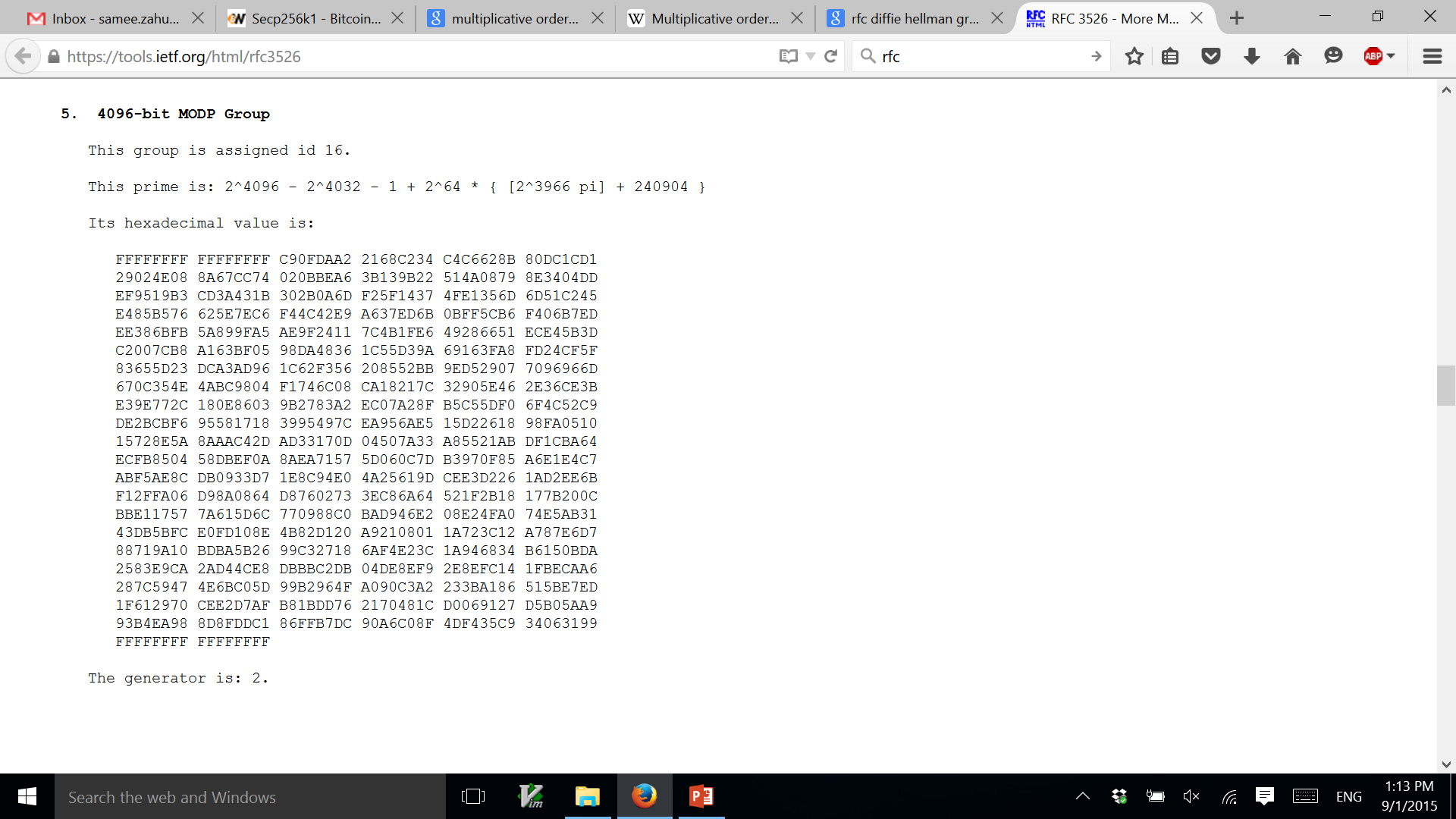 Informal Requirements
Group
Additional Cryptographic Properties
Discrete logarithm should be hard
Group operation should be efficient
Implies small key sizes
Elliptic Curve Cryptography (ECC)
Group elements: points on the curve, P, Q, and R
Point “addition”: using “geometry”. P+Q=R
Q
P
R
Elliptic “Curve”
Image from: http://www.coindesk.com/math-behind-bitcoin/
Elliptic Curve Digital Signature Algorithm (ECDSA)
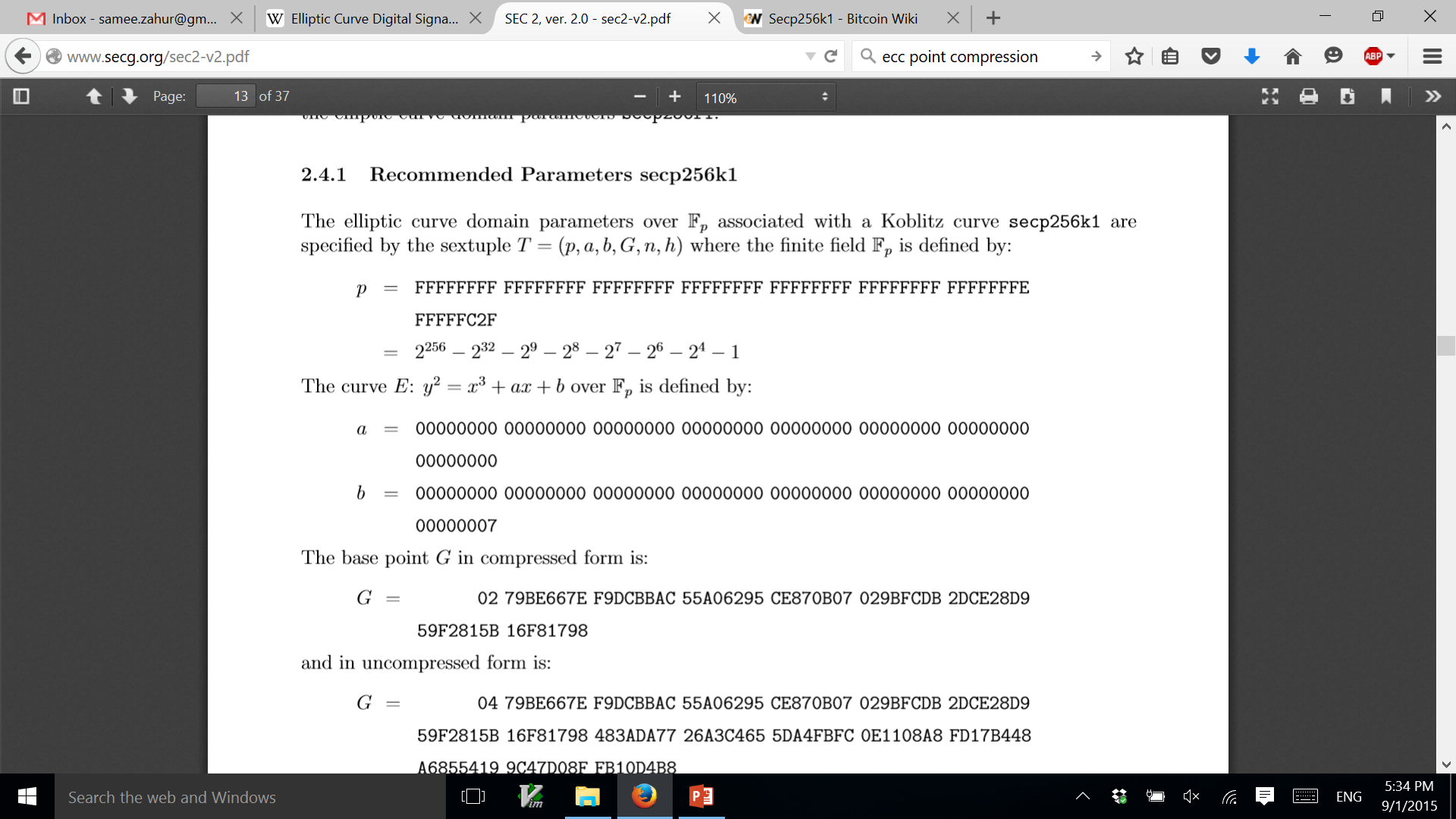 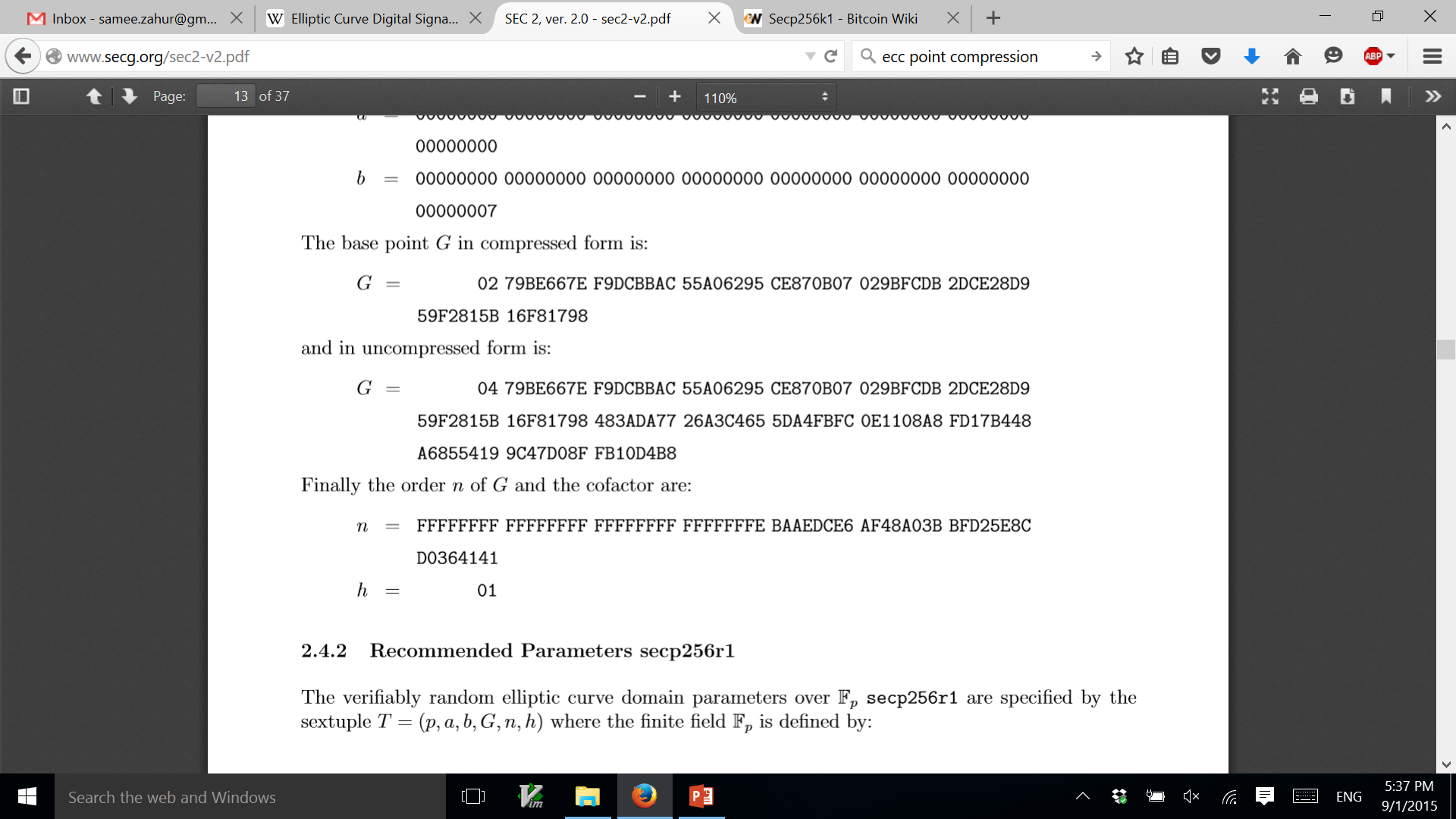 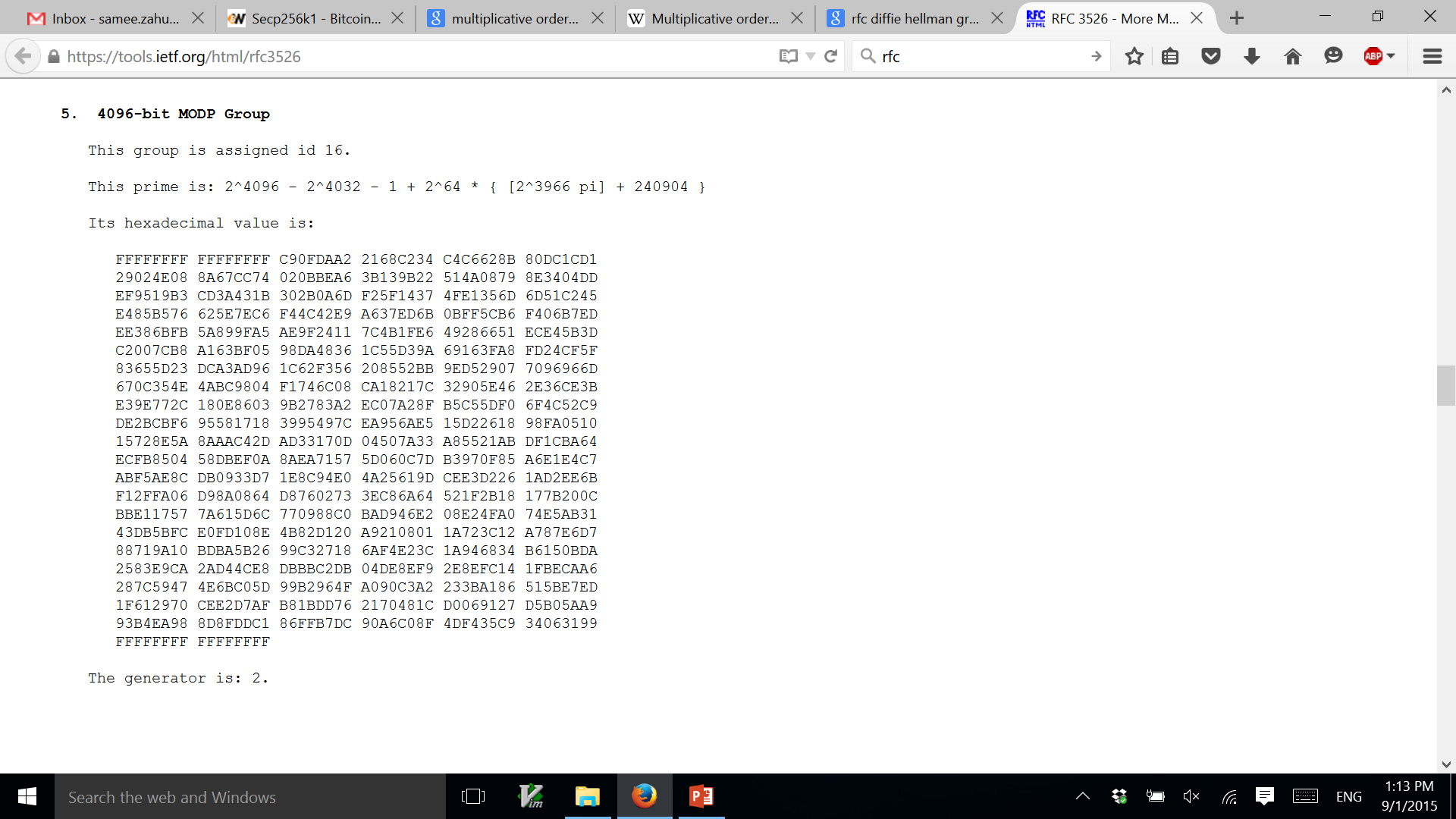 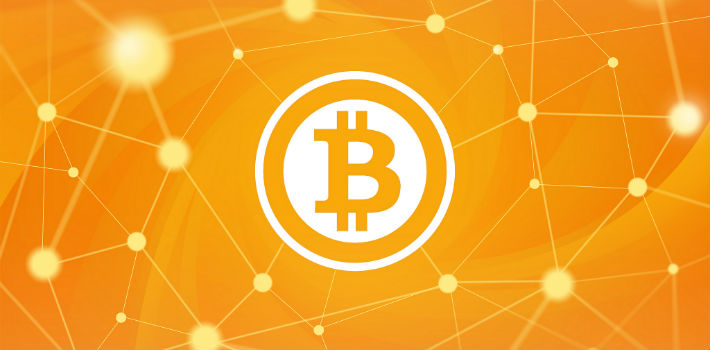 You have money!
Please pay $1000 to my employee--TheBoss
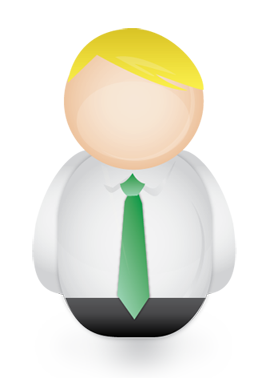 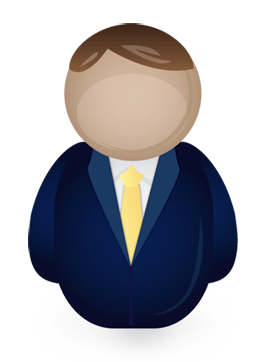 Jason Benjamin
Logistics
Next class: hash functions and Bitcoin consensus
Checkup 1 on Monday. Includes everything till today